Peterzan MA, Rider OJ, Anderson L
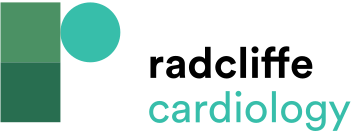 Figure 2: Extensive Anterior And Anteroseptal Subendocardial LGE Distribution Typical Of Anteroseptal Ischaemic Injury
Citation: Cardiac Failure Review, 2016;2(2):115–22
https://doi.org/10.15420/cfr.2016.2.2.115
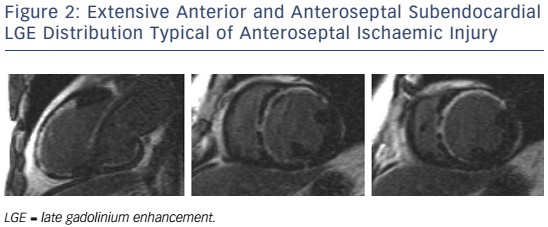